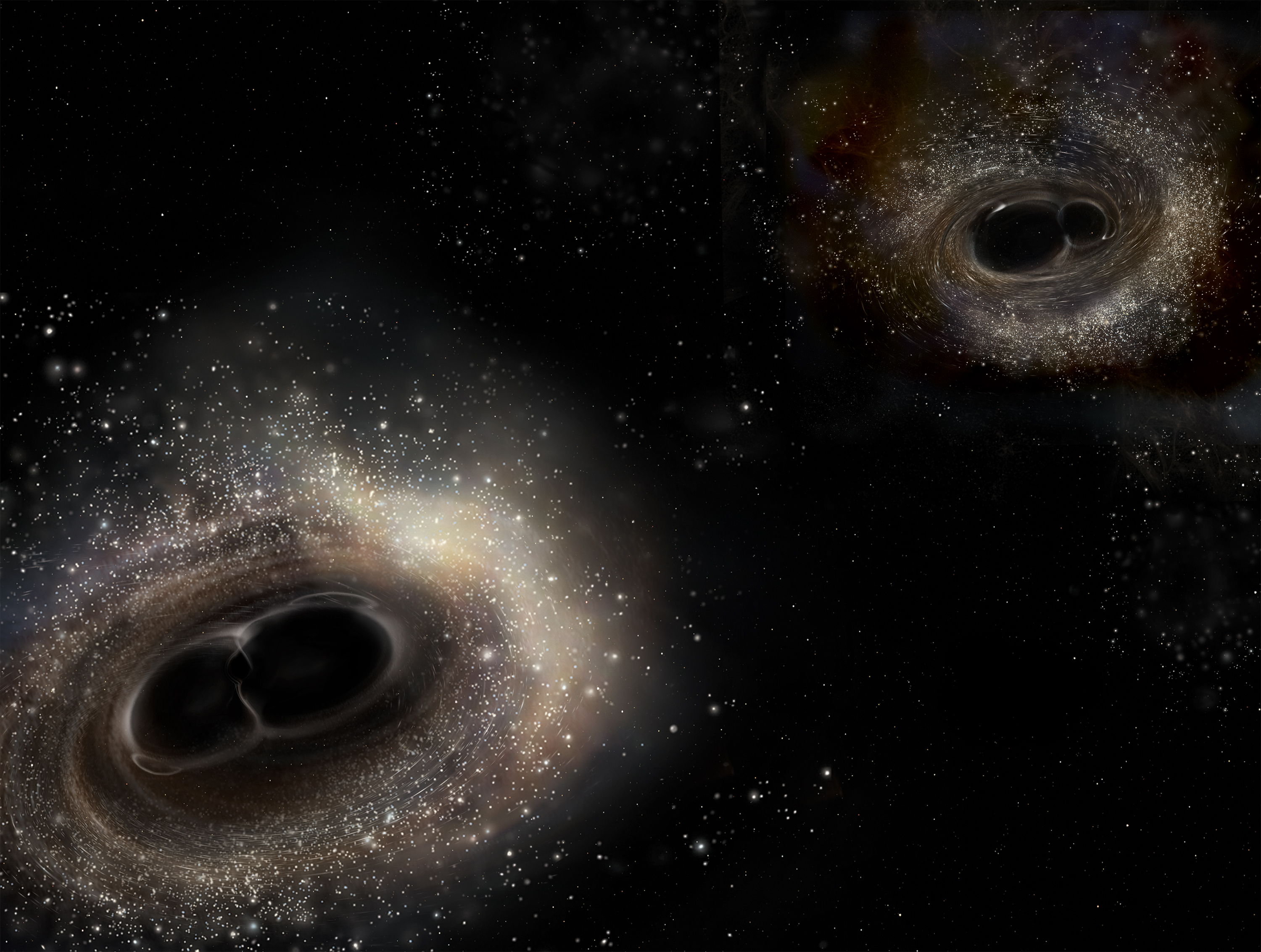 What Can We Learn From Gravitational Waves?
Tiffany Summerscales
Andrews University
On behalf of the LSC
1
Adventist Forum
Image Credit: LIGO/A. Simonnet
What is a Gravitational Wave?
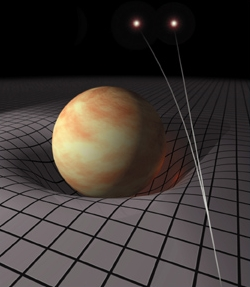 Space tells matter how to move.  
Matter tells space how to curve. 
		      – John A. Wheeler
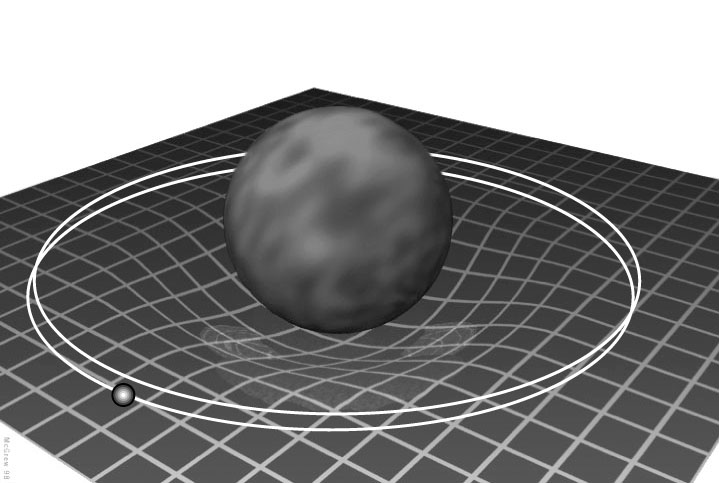 http://preposterousuniverse.com/spacetimeandgeometry/covercrop.jpg
http://zebu.uoregon.edu/ph121/hb/amy/merc.jpg
2
Adventist Forum
What is a Gravitational Wave?
Change in matter distribution = Change in curvature
Propagating change in curvature = A Gravitational Wave
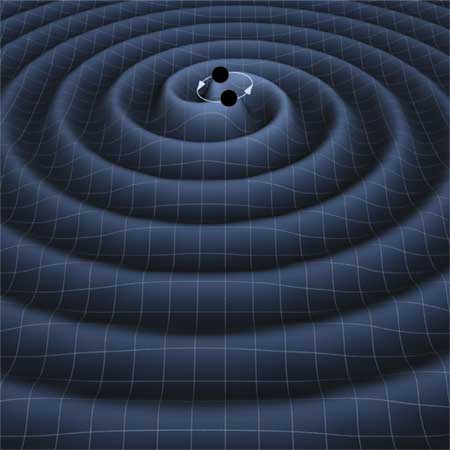 http://lisa.jpl.nasa.gov/gallery/binary-wave.html
3
Adventist Forum
What is a Gravitational Wave?
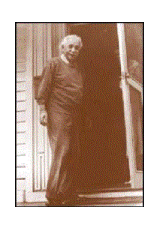 Animation from http://www.ligo-la-caltech.edu/Posters/index.php
4
Adventist Forum
How Do We Know Gravitational Waves Exist?
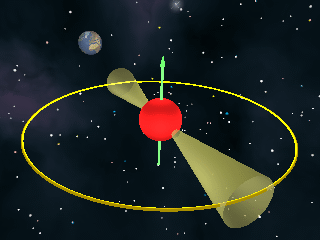 http://nobelprize.org/nobel_prizes/physics/laureates/1993
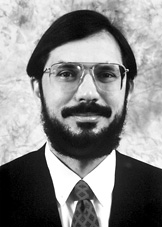 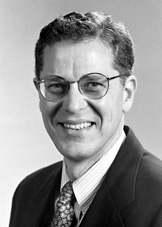 http://www.jb.man.ac.uk/news/neutronstar/neutronstar.gif
Hulse
Taylor
In 1974, Russell Hulse and Joseph Taylor discover a new pulsar
Adventist Forum
5
http://arxiv.org/abs/astro-ph/0407149
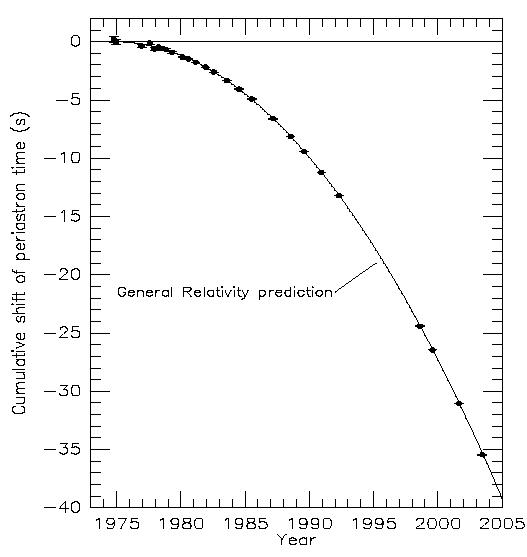 The Hulse-Taylor Binary Pulsar
http://www.atnf.csiro.au/news/press/neutron_binary/
Adventist Forum
6
LIGO and Interferometry
Interferometry
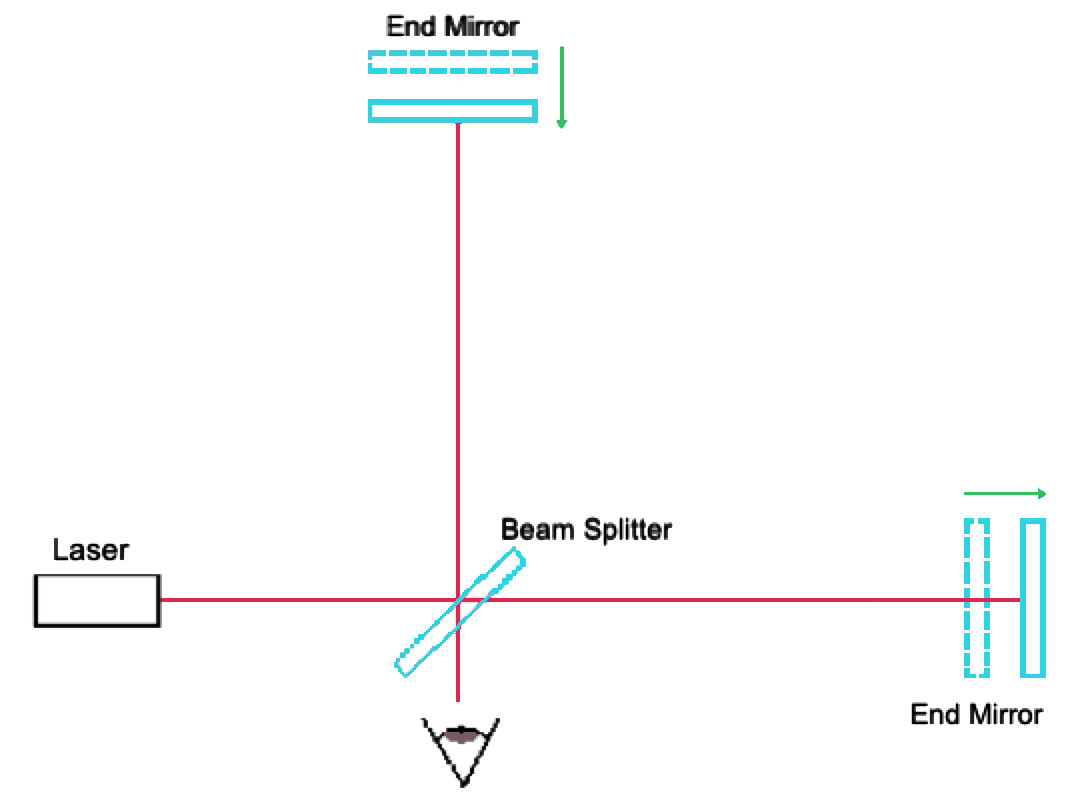 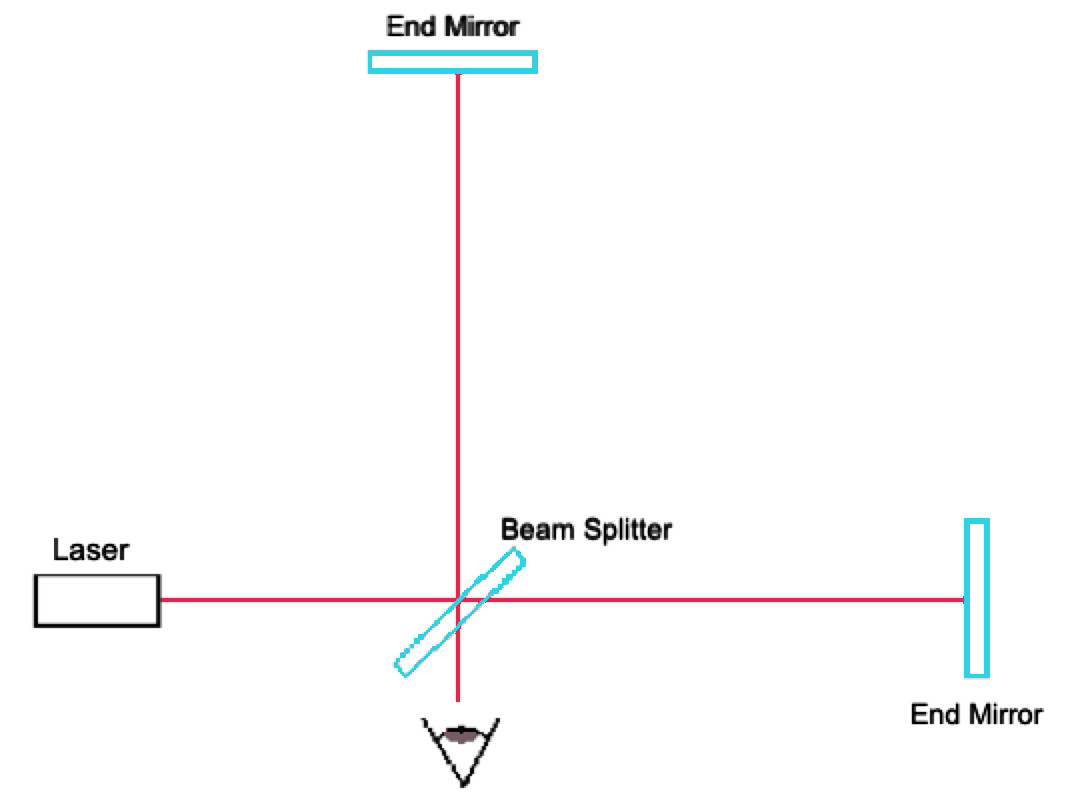 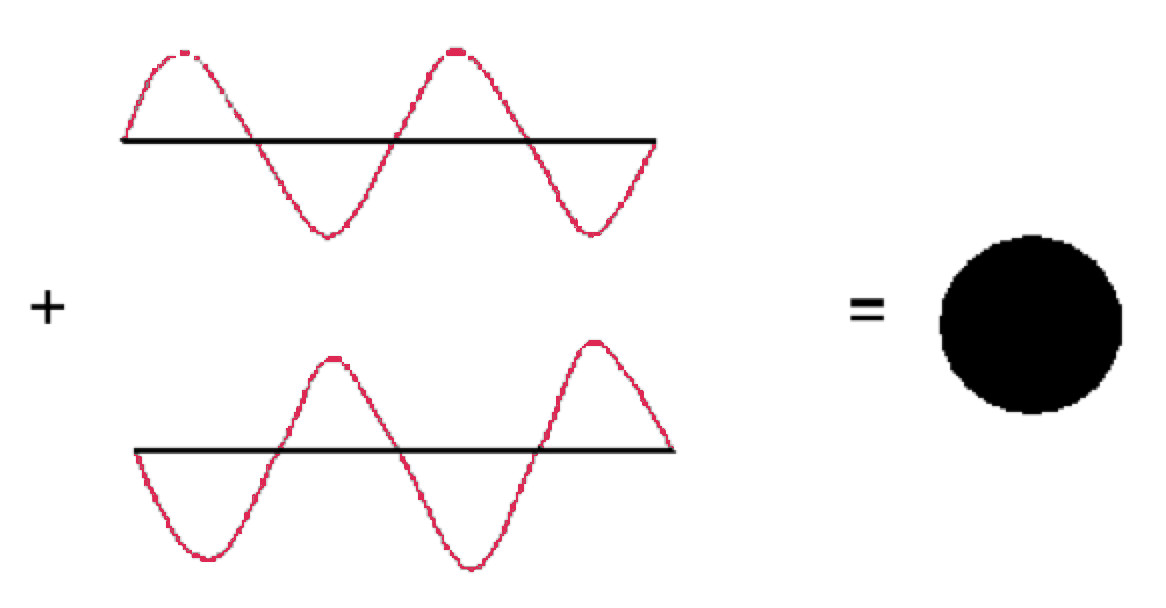 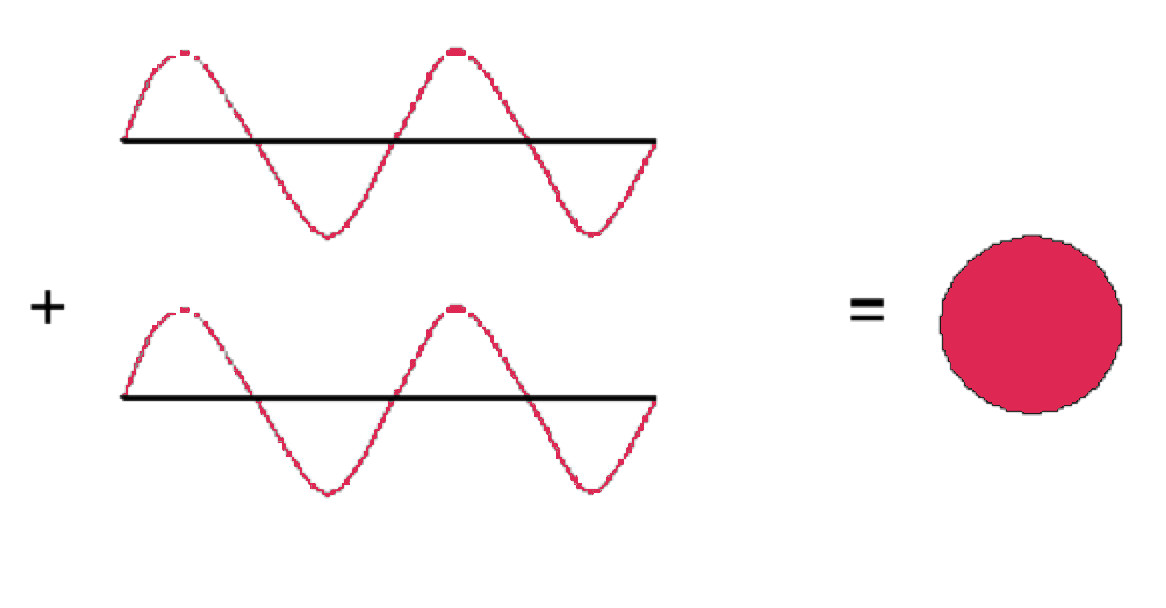 7
Adventist Forum
How Do We Detect Gravitational Waves?
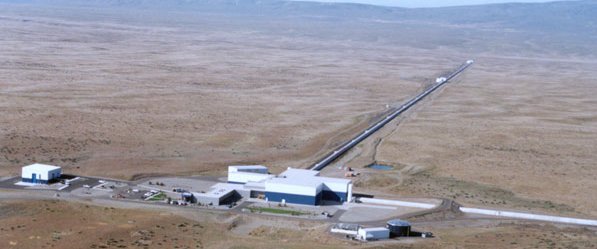 Image Credit: LIGO Lab
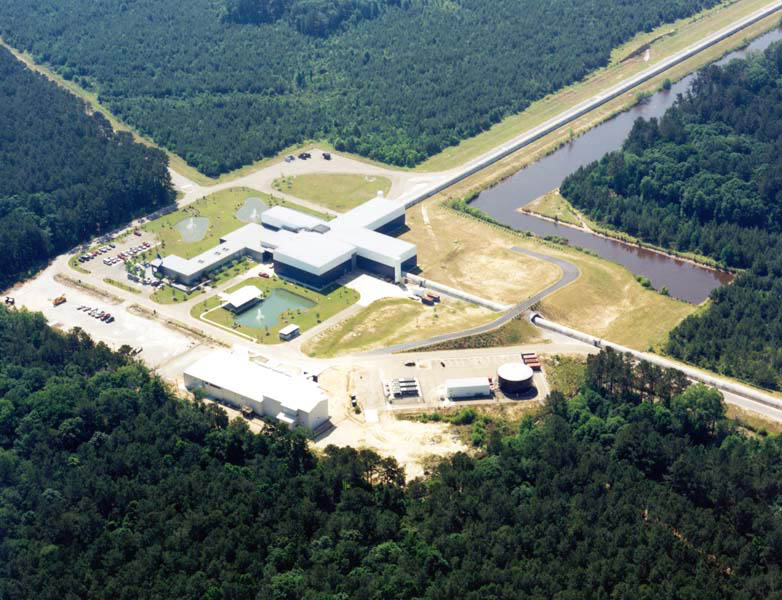 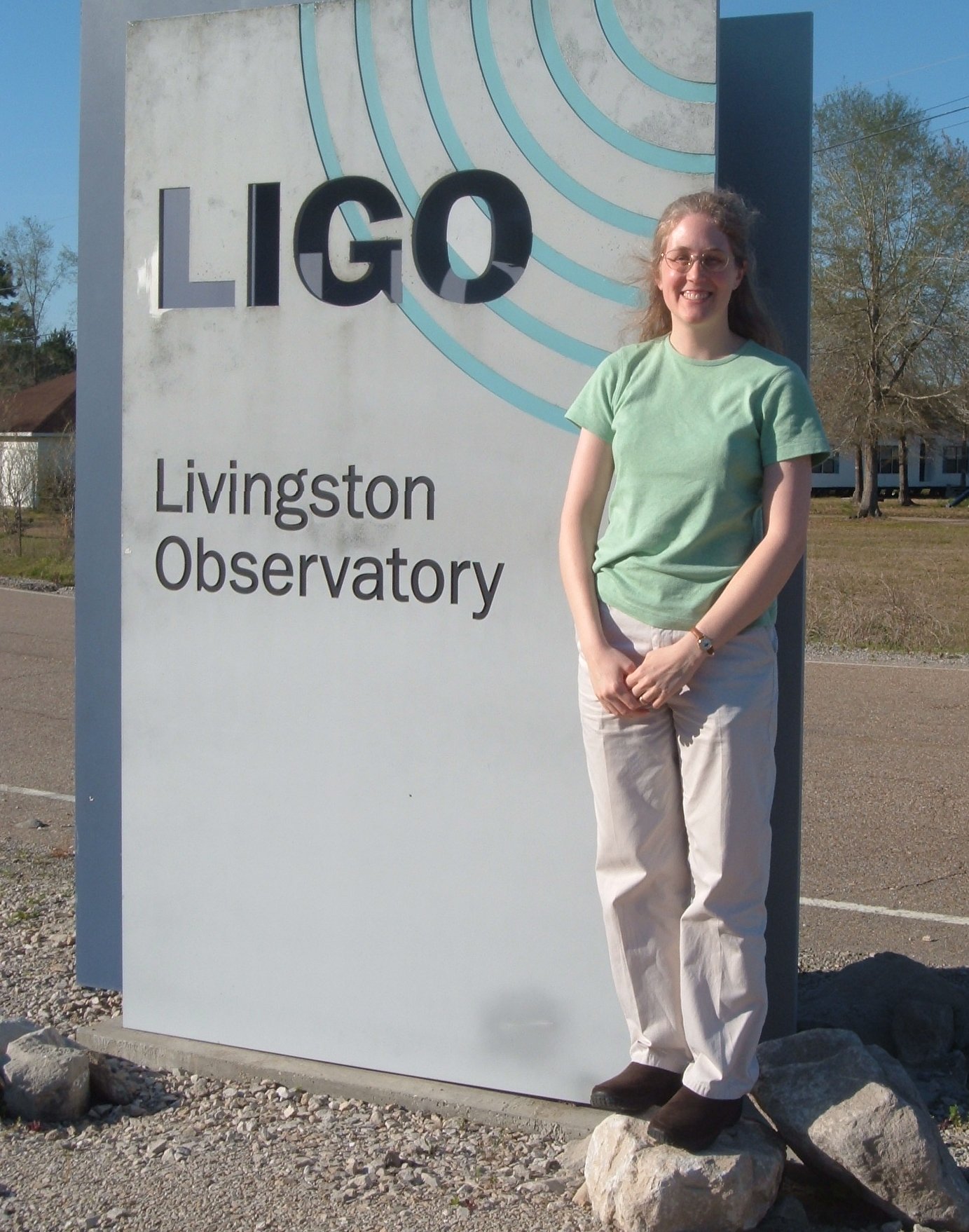 Adventist Forum
8
iLIGO  aLIGO
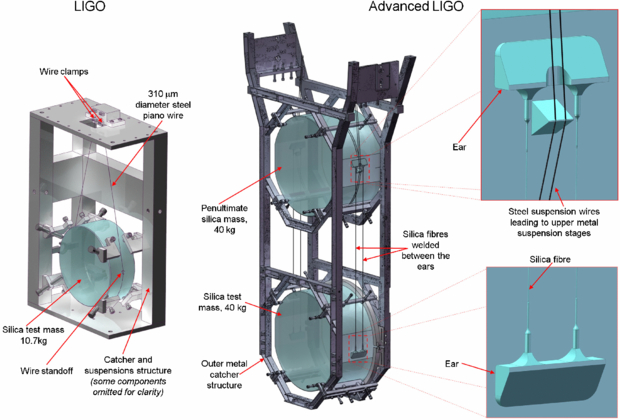 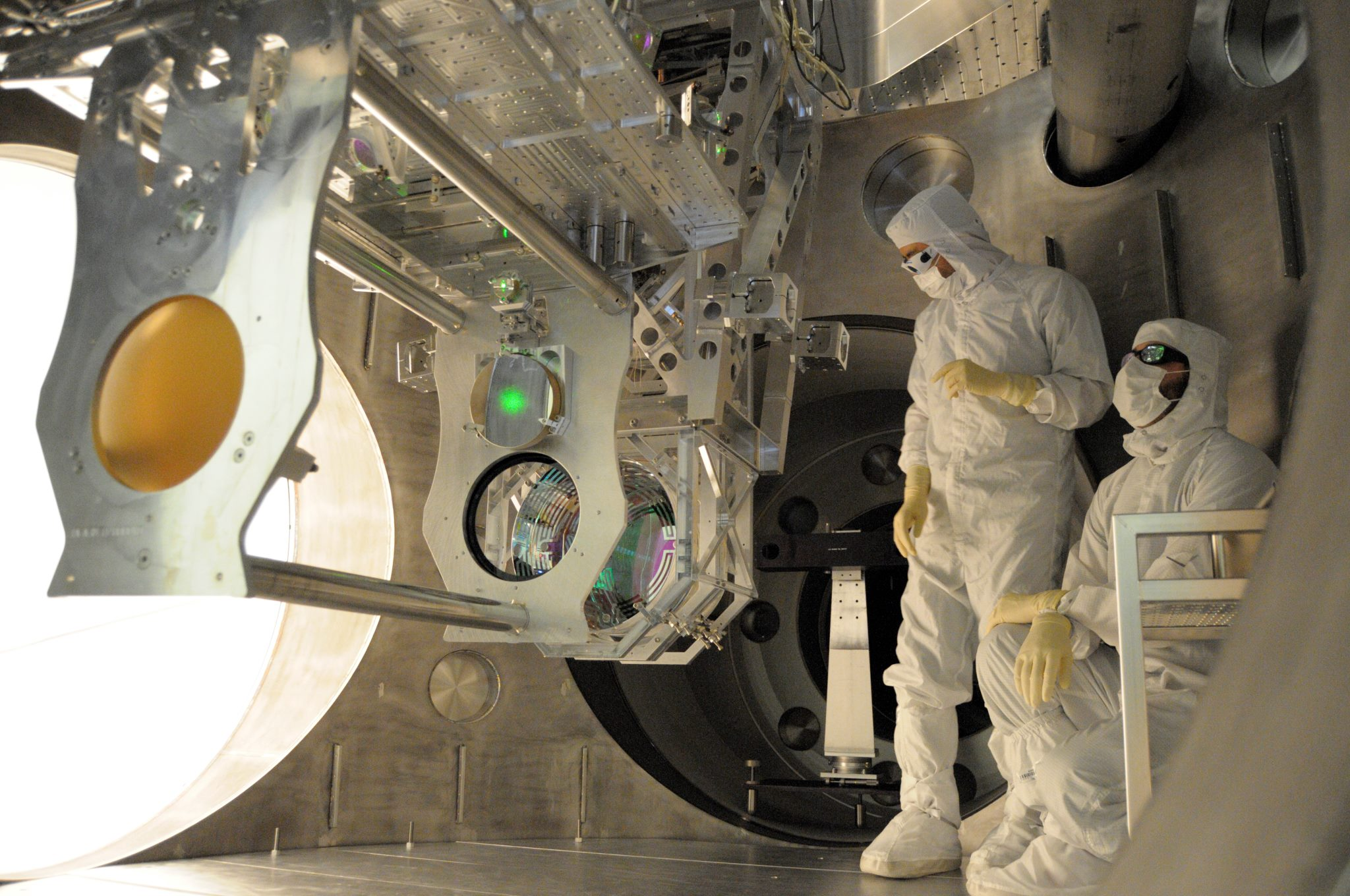 Image Credit: LIGO
Class. Quantum. Grav. 29 (2012) 035003
Initial detectors (2002 – 2010)
Upgrades
Laser 4.5 W to 125 W
Mirrors 25 cm diameter, 10.7 kg to 34 cm, 40 kg
More sophisticated suspensions
9
Adventist Forum
iLIGO  aLIGO
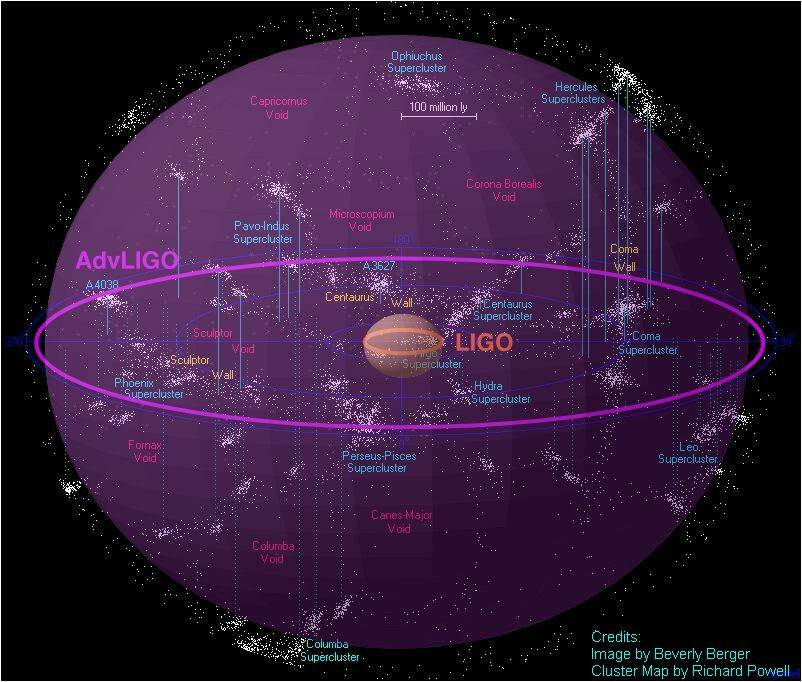 10
Adventist Forum
A Network of Gravitational Wave Detectors
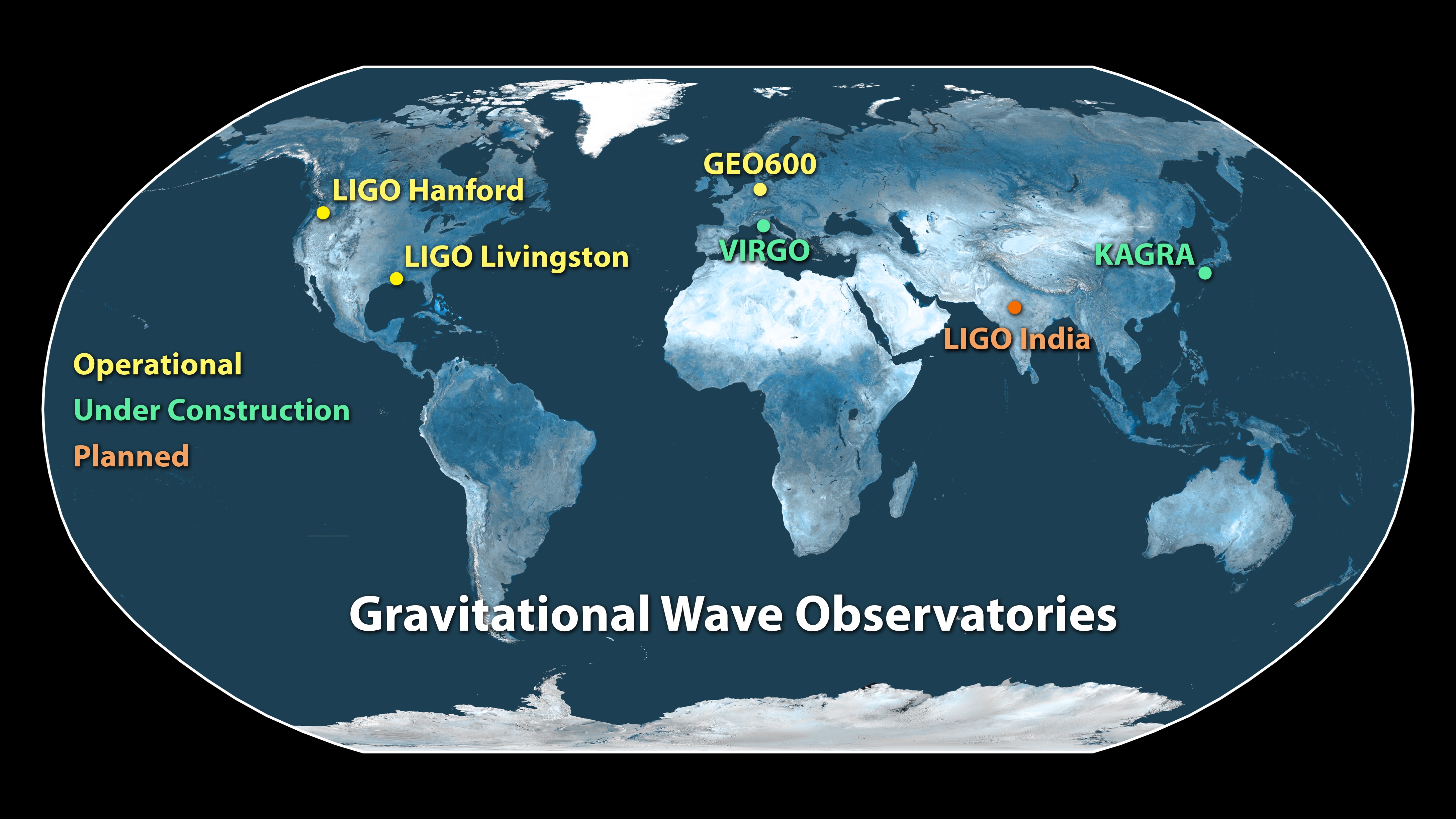 Image Credit: LIGO
11
Adventist Forum
Laser Interferometer Space Antenna
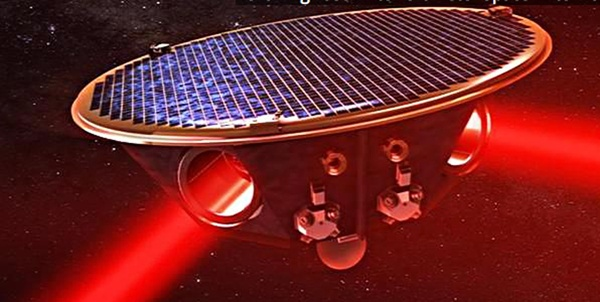 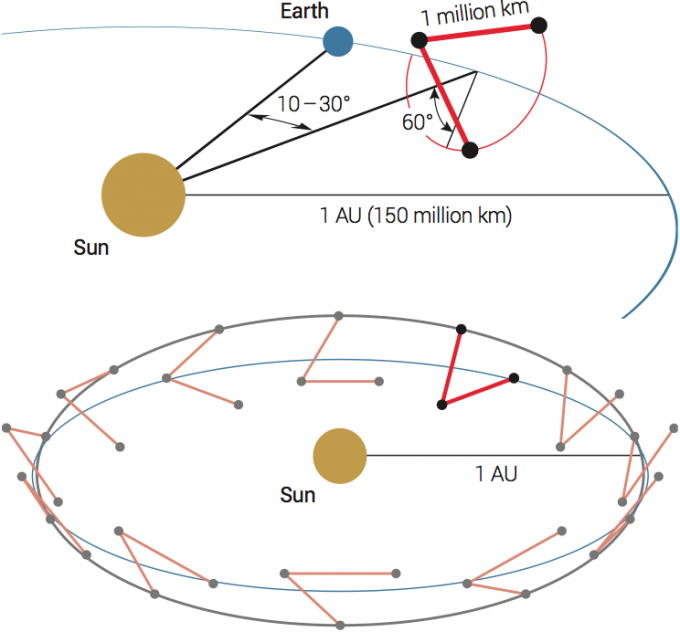 Image Credit: eLISA
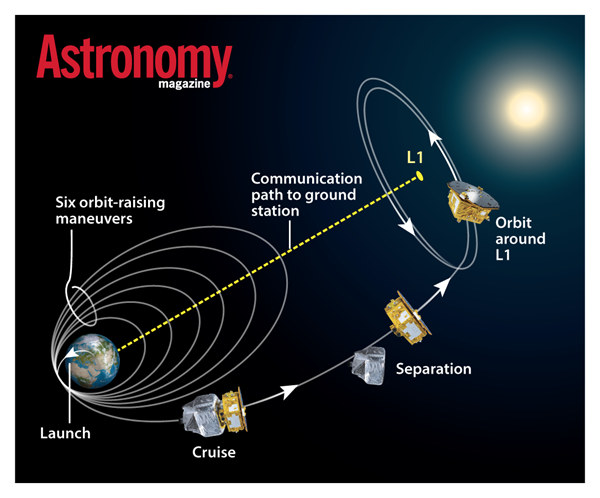 Image Credit: eLISA
12
Adventist Forum
Laser Interferometer Space Antenna
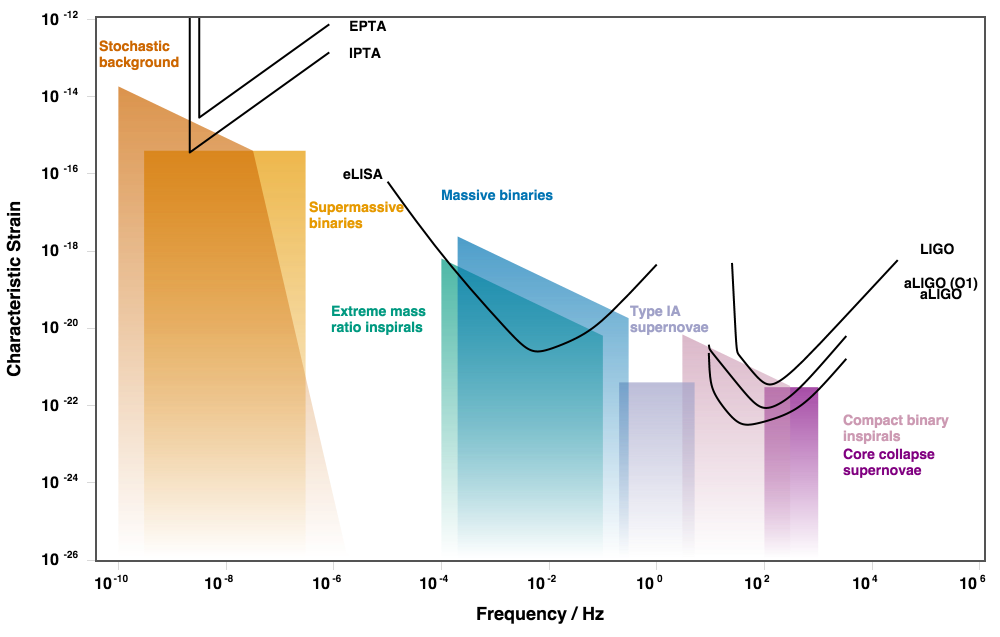 Image from http://rhcole.com/apps/GWplotter
13
Adventist Forum
Target Sources
Binary neutron star inspirals and binary black hole inspirals
Spinning neutron stars
Bursts from supernovae etc
Stochastic background from indistinguishable sources and/or the creation of the universe
http://hubblesite.org/gallery/album/entire_collection/pr1996023a/
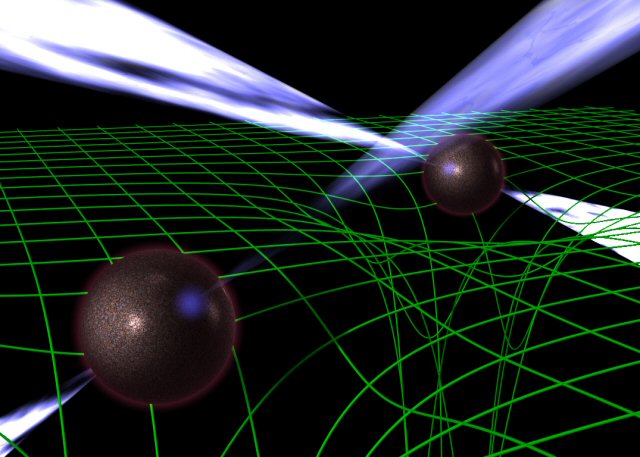 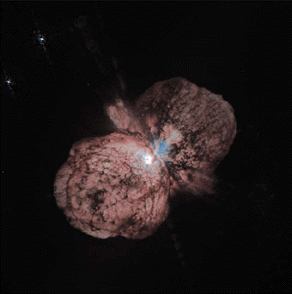 http://www.jb.man.ac.uk/research/pulsar/doublepulsarcd/
14
Adventist Forum
GW150914: Discovery!
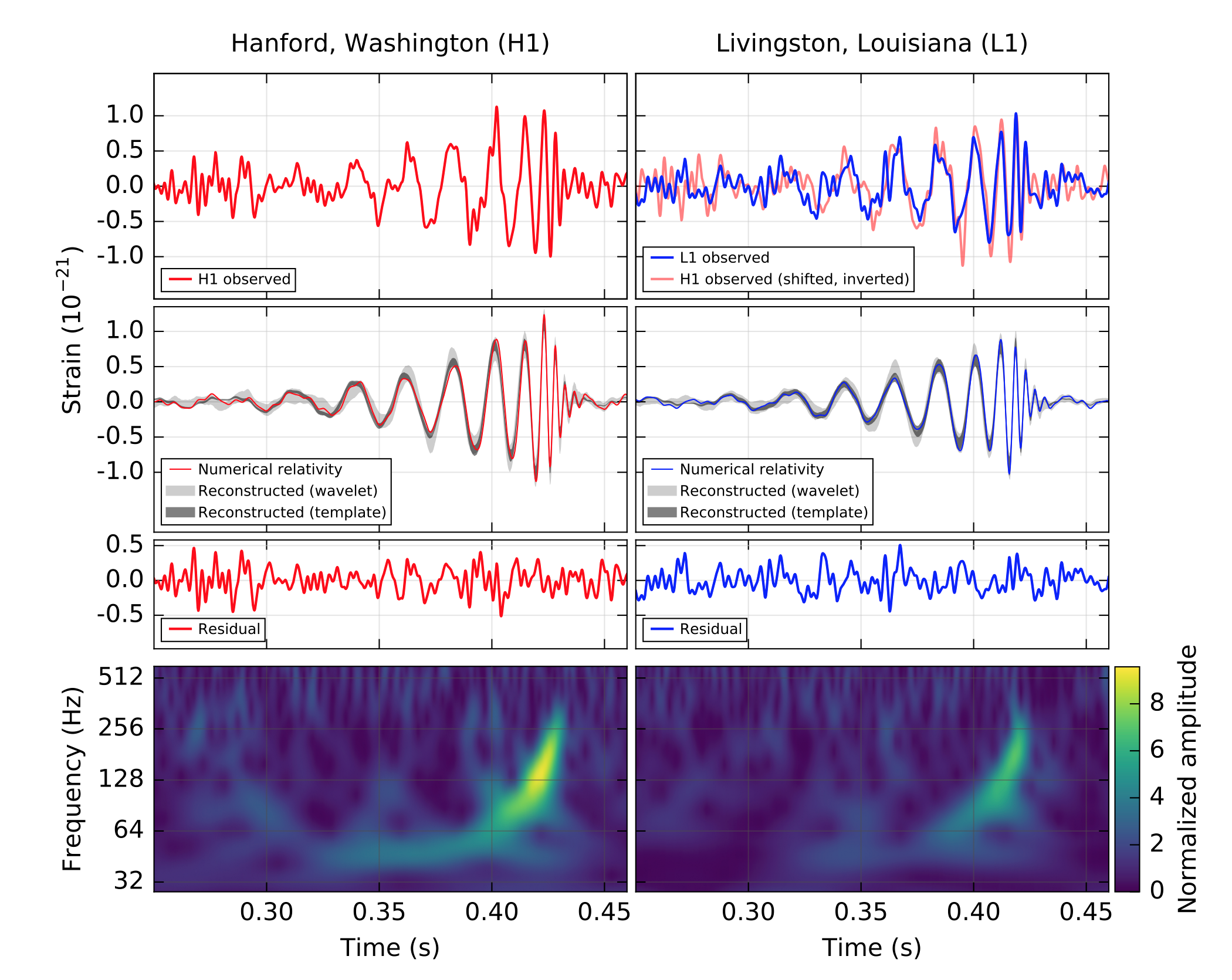 Image Credit: LIGO from B.P. Abbott et al Phys. Rev. Lett. 116 (2016) 061102
15
Adventist Forum
GW150914: What did LIGO See?
Binary Black Hole Inspiral
29 M + 36 M = 62 M
1.3 billion light years away
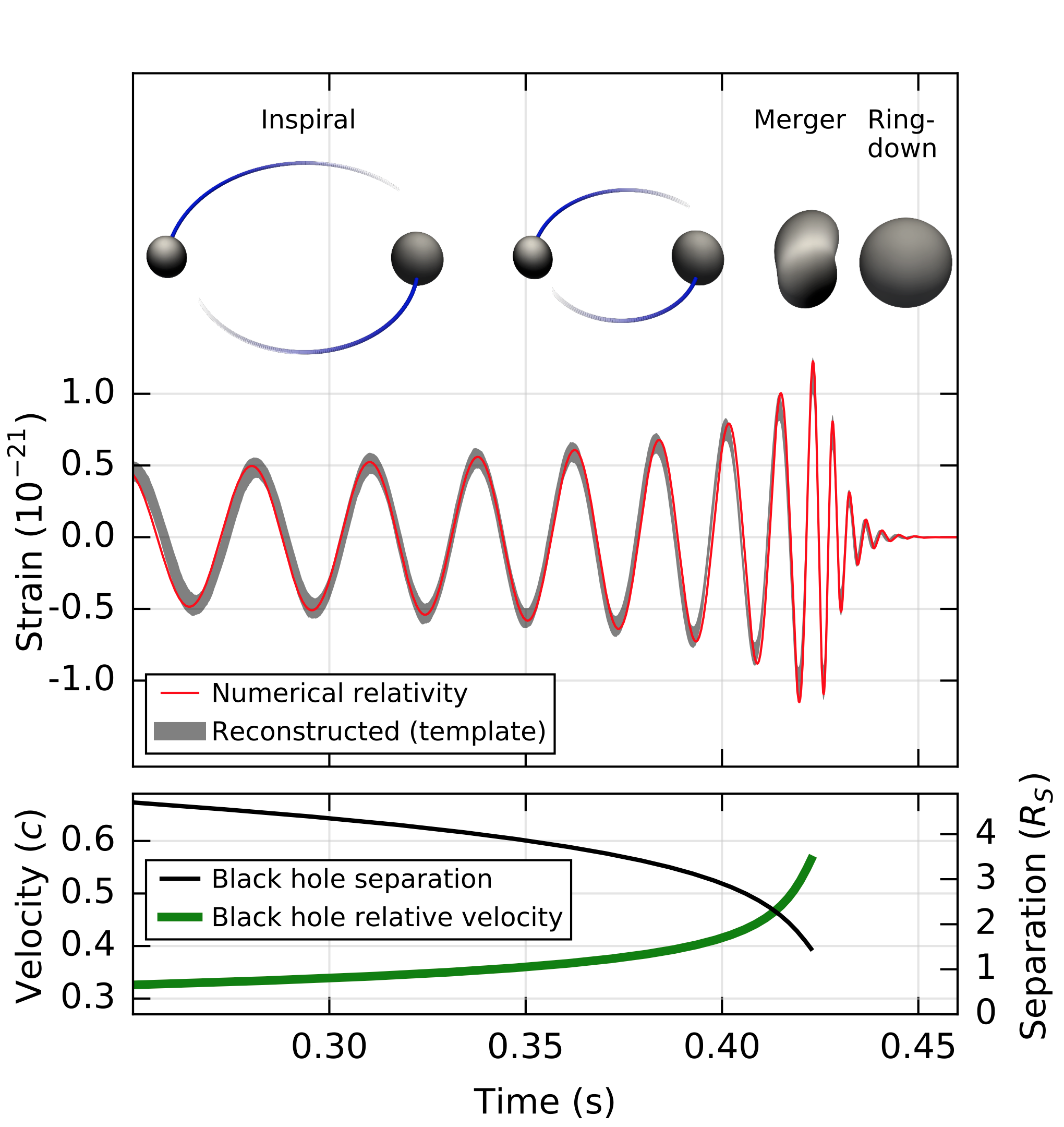 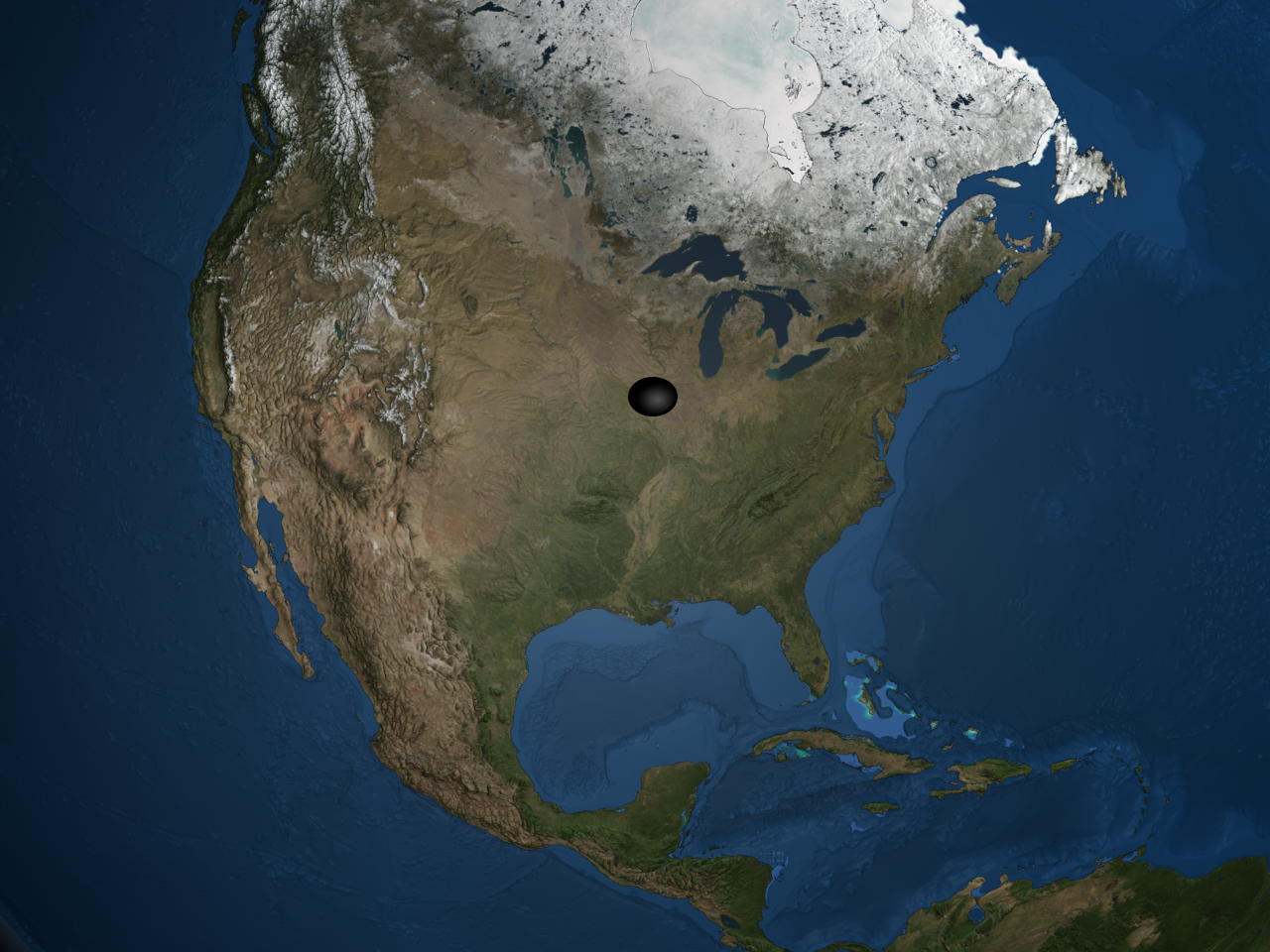 Image Credit: LIGO from B.P. Abbott et al Phys. Rev. Lett. 116 (2016) 061102
16
Adventist Forum
GW150914: What did LIGO See?
Movie Credit: LIGO
17
Adventist Forum
The Music of the Spheres
Movie Credit: LIGO
18
Adventist Forum
Encore!
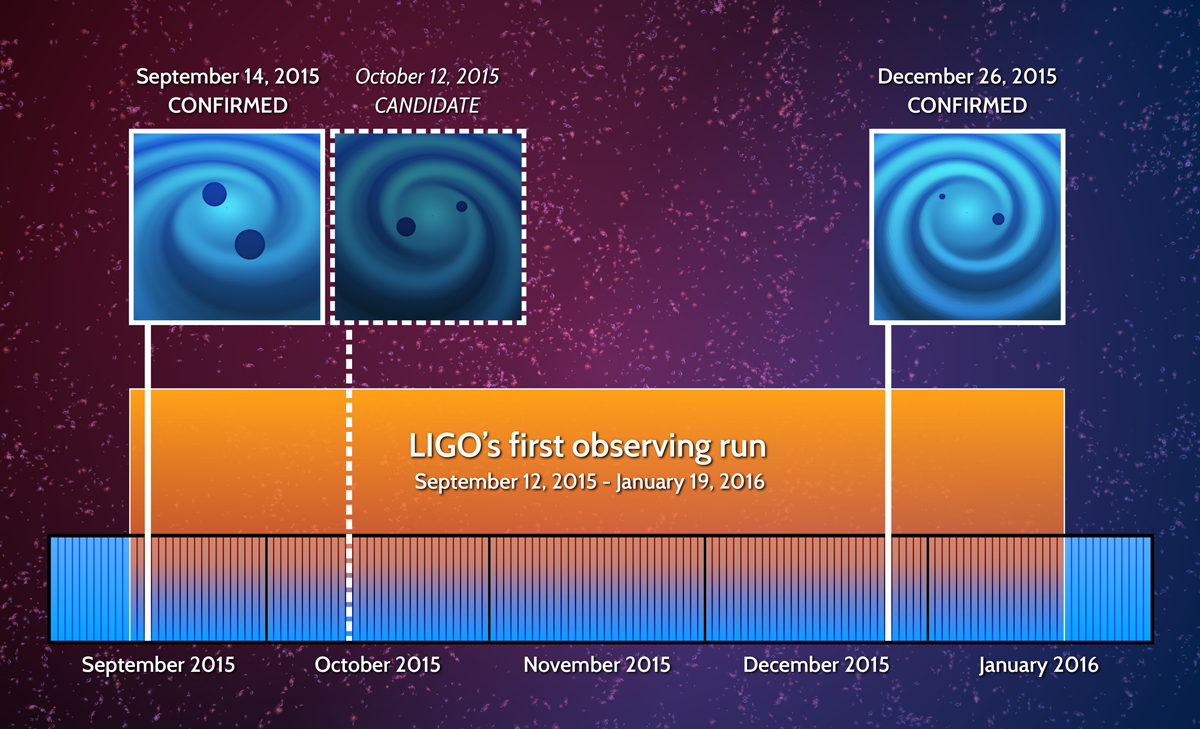 Image Credit: LIGO
19
Adventist Forum
Encore!
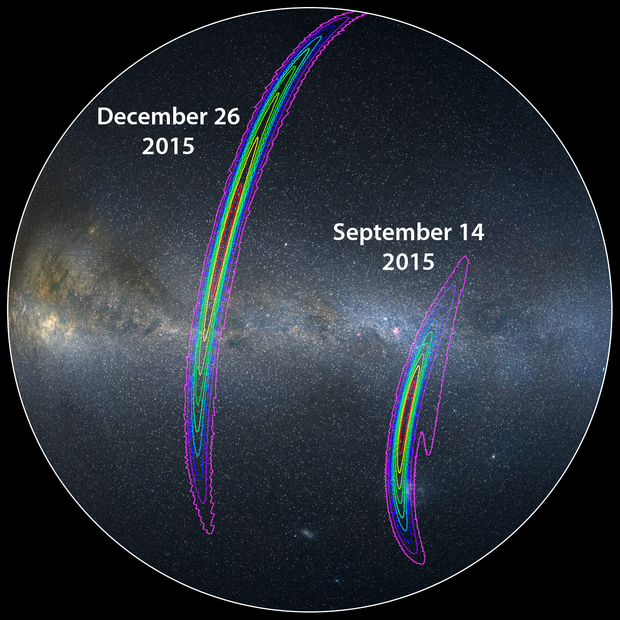 Image Credit: LIGO/Axel Mellinger
20
Adventist Forum
What Did We Learn?
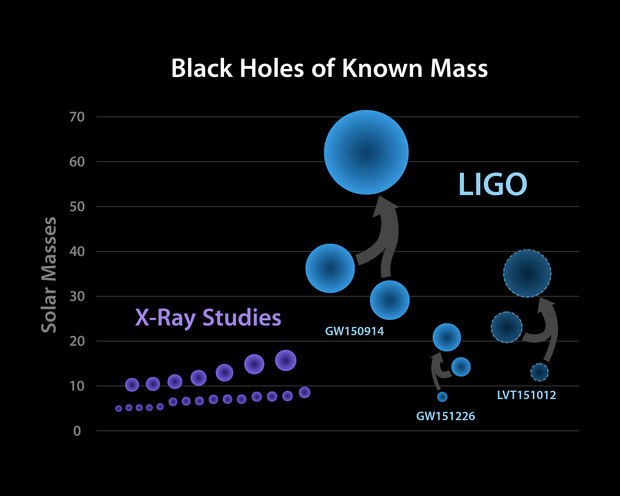 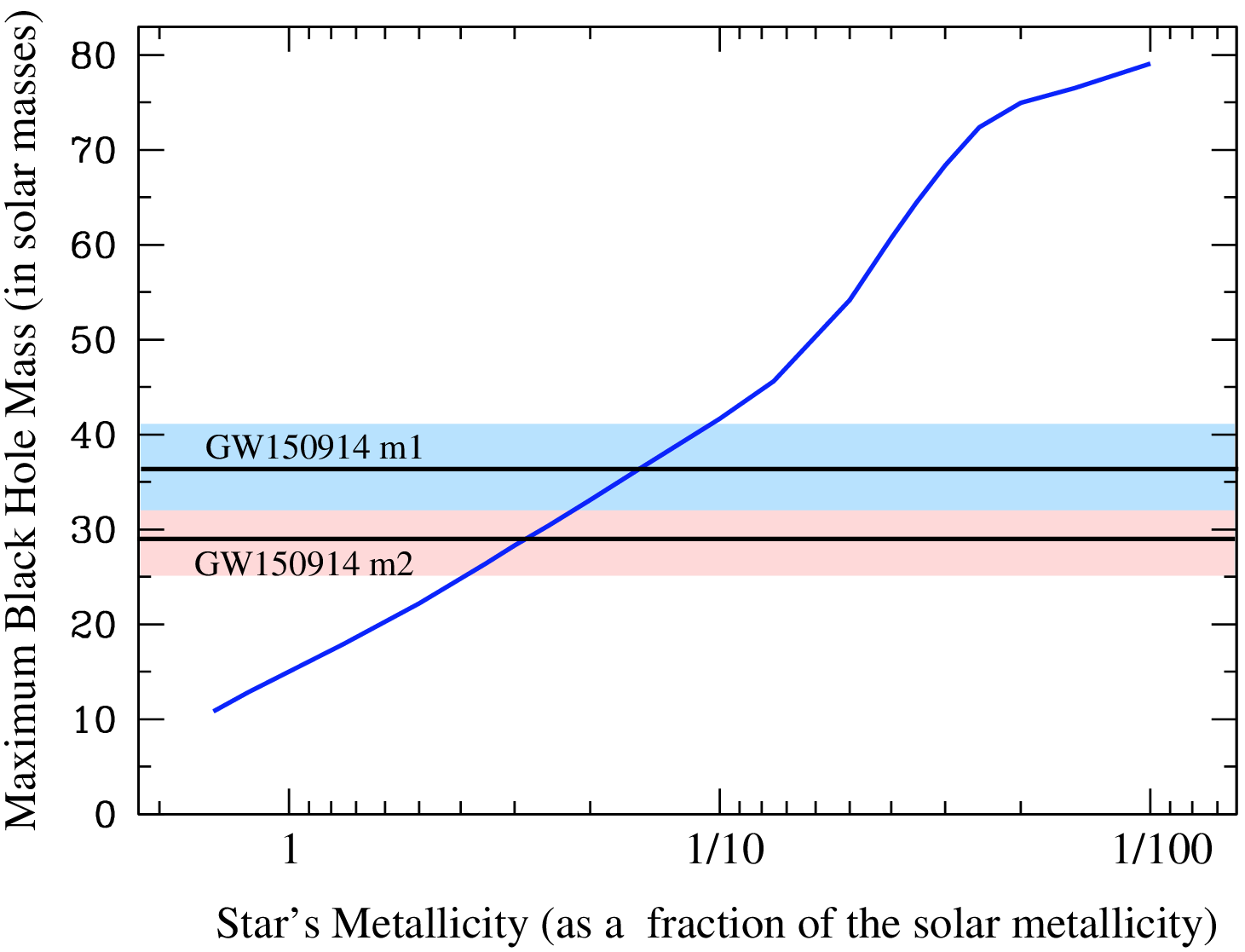 Weak Wind
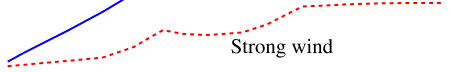 Image from https://dcc.ligo.org/LIGO-P1500262
Image Credit: LIGO
21
Adventist Forum
LIGO @ Andrews
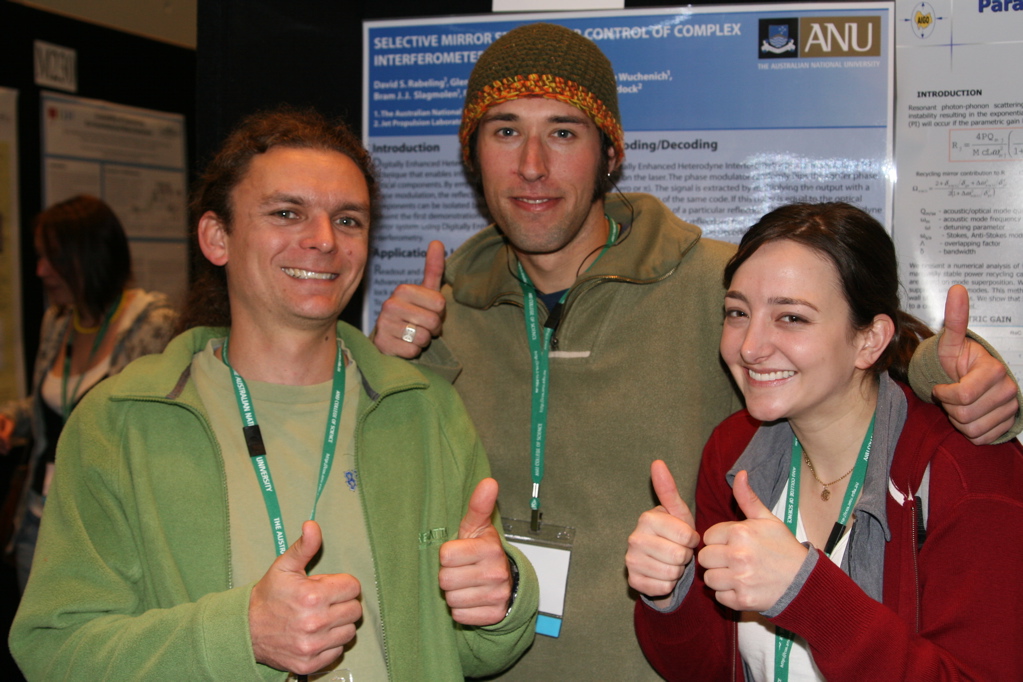 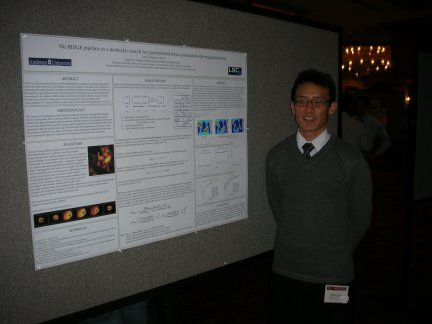 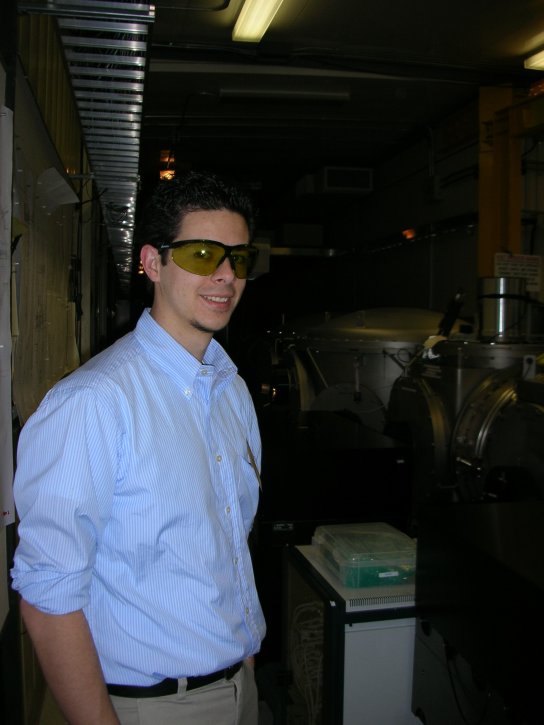 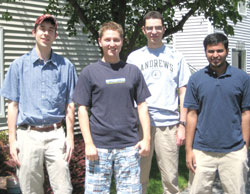 22
Adventist Forum
LIGO @ Andrews
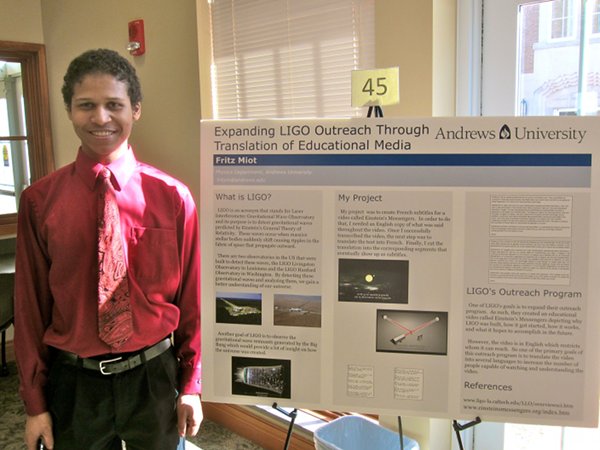 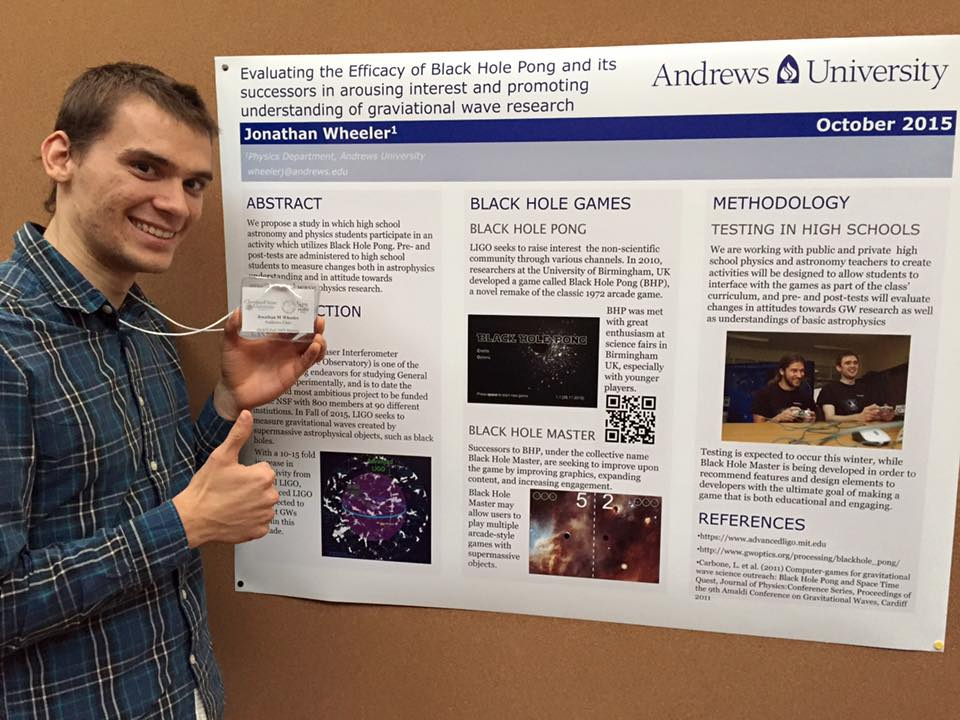 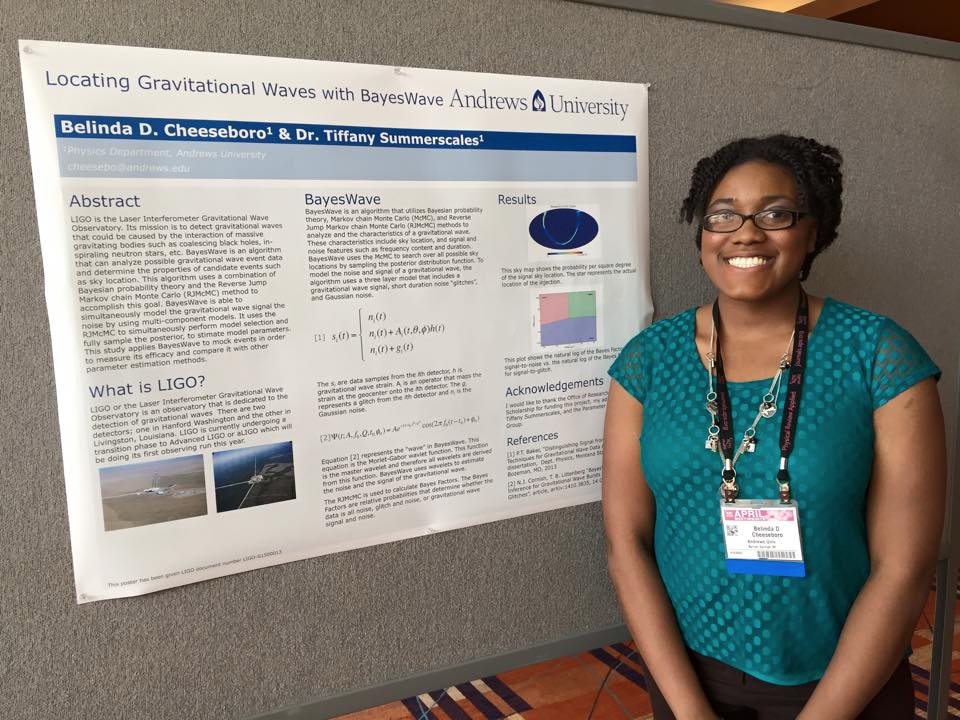 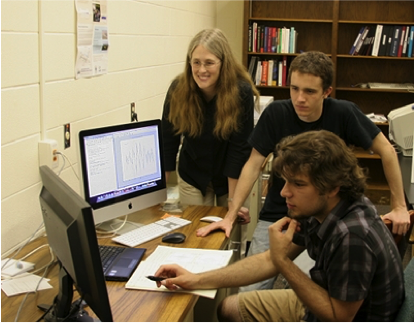 23
Adventist Forum
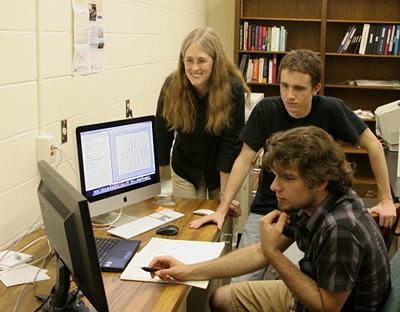 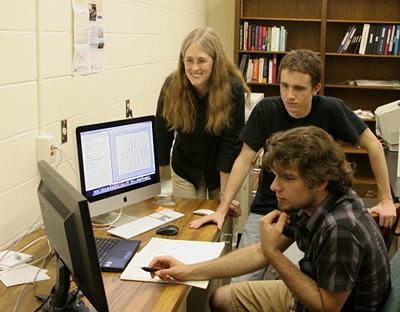 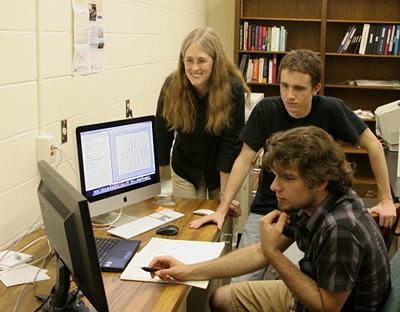 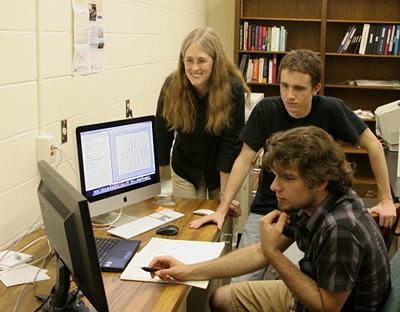 Learn More About It!
Join the Search for Gravitational Waves
Einstein@Home 	http://einstein.phys.uwm.edu/ 

Help Improve the Detectors
Zooniverse Gravity Spy https://www.zooniverse.org/projects/zooniverse/gravity-spy/ 

Learn More about LIGO
LIGO website	http://www.ligo.org
Einstein’s Unfinished Symphony by Marcia Bartusiak
24
Adventist Forum